Texas Data Transport &  MarkeTrak Systems
(TDTMS)

Update to RMS
January 9, 2018

Jim Lee (AEP) – ChairMonica Jones (NRG) – Vice Chair
1
NPRR778 is LIVE!
Oct 16, 2017: ERCOT code uploaded to Retail Market Testing Environment (RMTE) available for ad-hoc testing.
Oct 19, 2017: RMS Workshop – NPRR778
Nov 1, 2017: Market Notice to include Testing Details; Kick-Off Call reminder; End-to-End coordinated testing sign up reminder
Nov 10, 2017: End-to-End coordinated testing sign up deadline
Nov 15, 2017: NPRR778 Testing Kick-Off Call 
Nov 27, 2017: Technical Testing Call (Testers only)
Nov 20 – Dec 7, 2017: End-to-End testing
Dec 10, 2017: NPRR778/RMGRR139 Go-Live (complete)

Feb 1, 2018: Market Notice to remind MPs that TDSPs will cease support of daily use of MarkeTrak Cancel w/ Approval on March 1, 2018

Mar 1, 2018: TDSPs to cease support of daily use of MarkeTrak Cancel w/ Approval
2
2017 TDTMS Accomplishments
Support Texas data transport improvement initiatives and other Retail market projects as needed or directed by RMS.

Championed and supported NPRR778, Modifications to Date Change and Cancellation Evaluation Window through ERCOT stakeholder process.
 Conducted Workshop, Kick-Off Call and Technical Testing Coordination Call to ensure testing participants had successful implementation of NPRR778.
 Facilitated coordinated end-to-end NPRR778 market testing efforts to ensure CRs, ERCOT and TDSPs have accurately implemented system and code changes.

Served as forum for discussion and Q&A for ERCOT’s Digital Certificate Download Process changes.
3
2017 TDTMS Accomplishments
Support initiatives related to MarkeTrak system and process enhancements and update documentation as needed.

Supported implementation of MarkeTrak Upgrade and increased visibility for MPs by facilitating market-wide WebEx Demo and Q&A.

Drafted RMGRR to clarify how to cancel a scheduled Move-In or Move-Out Request during an extended unplanned system outage.

Performed MarkeTrak Subtypes Analysis for: Rescission, Switch Hold Removal, Usage/Billing Missing, & Missing Enrollment. Reported analysis results to RMS and will continue to perform annual exercise every June.
4
2017 TDTMS Accomplishments
Continue joint efforts with other Retail market working groups to provide ERCOT with subject matter expertise for implementation of SCR786, Retail Market Test Environment.

Developed and memorialized Retail Market Testing Environment processes by finalizing the Retail Market Testing Environment User Guide to support end-users of the Retail Market Testing Environment.
  Created SCR786 “Lessons Learned” documentation to capture best practices for future similar projects.

Worked with TXSET to develop NPRR778 Test Scripts for Move-In Cancel, Move-In Date Change, Move-Out Cancel, Move-Out Date Change, & Switch Cancel.
5
2017 TDTMS Accomplishments
Perform annual review of the Retail Market Services SLA and work with ERCOT to evaluate and implement any potential changes, as needed.
Completed annual review of Retail Market Services SLA.
Suggested modifications to MarkeTrak API Metrics which were adopted by RMS for the 2018 Retail SLA.
Monitor the quarterly ERCOT Retail Market Performance Measures reported by ERCOT to the PUCT and serve as a forum for Market Participants to raise questions and/or issues related to the metrics reported.
Reviewed quarterly Performance Measures for 2017 – will continue to serve as a forum for Market Participants to raise issues or questions related to the ERCOT Retail Market Performance Measures.
Work with ERCOT and Market Participants to address and resolve technical connectivity issues and ensure market impacts for NAESB outages are minimal.
Discussed the 2018 ERCOT System Change Roadmap to address Market Participant questions, issues and concerns related to the ERCOT NAESB upgrade in 2018.
6
2017 TDTMS Accomplishments
Support ERCOT resolution efforts in addressing each outage and/or degradation of service experienced and provided findings to RMS.
Complete – continue to support ERCOT resolution efforts in addressing each outage and/or degradation of service and provide findings to RMS.

Continue participation in NAESB meetings, as needed, in an effort to ensure Texas retail market requirements are included in future NAESB EDM version releases.
Complete – TDTMS attendees continue to participate in NAESB meetings and report back any potential, upcoming changes.
7
Next Meeting:
January 24th 9:30am

In-person @ ERCOT METCenter(WebEx available)
http://www.ercot.com/committees/board/tac/rms/tdtms/index.html
8
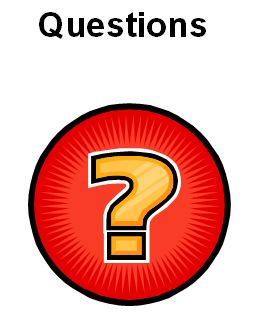 9